Презентация  Кундрякской сельской модельной  библиотеки, филиала №8МБУК  «Районная межпоселенческая библиотека» муниципального района Стерлибашевский район Республики Башкортостан к году семьи
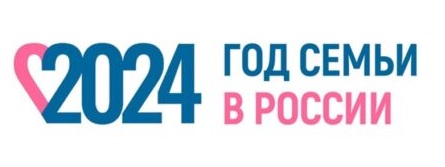 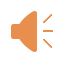 «Семья — это не просто основа государства и общества, это духовное явление, основа нравственности»                                         В. В. Путин22 ноября 2023 года Президент РФ Владимир Путин подписал Указ, согласно которому 2024 год объявлен Годом семьи в целях популяризации государственной политики в сфере защиты семьи, сохранения традиционных семейных ценностей.
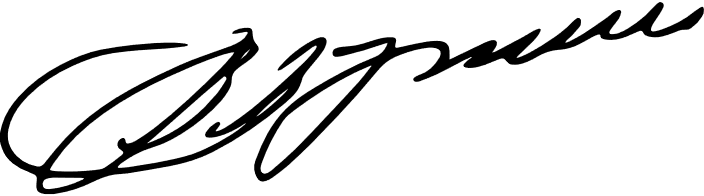 Фото-флешмоб «В объективе:семья»
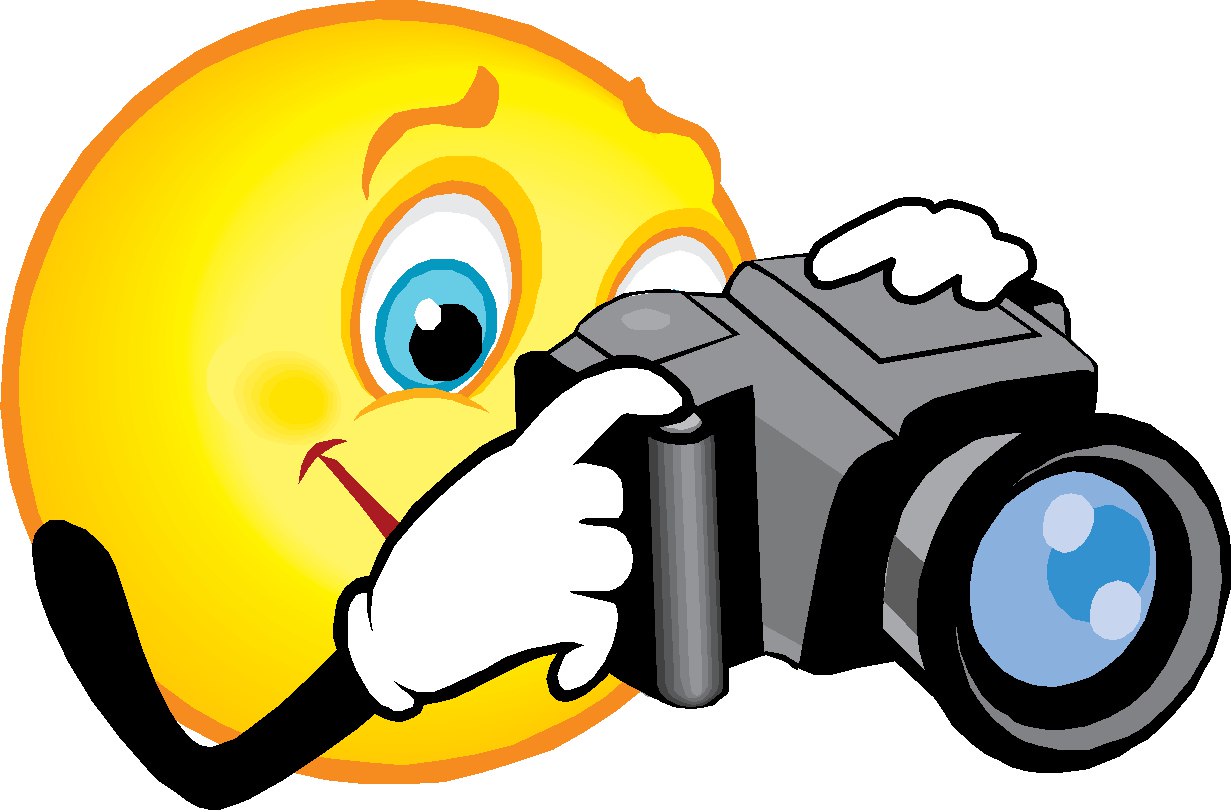 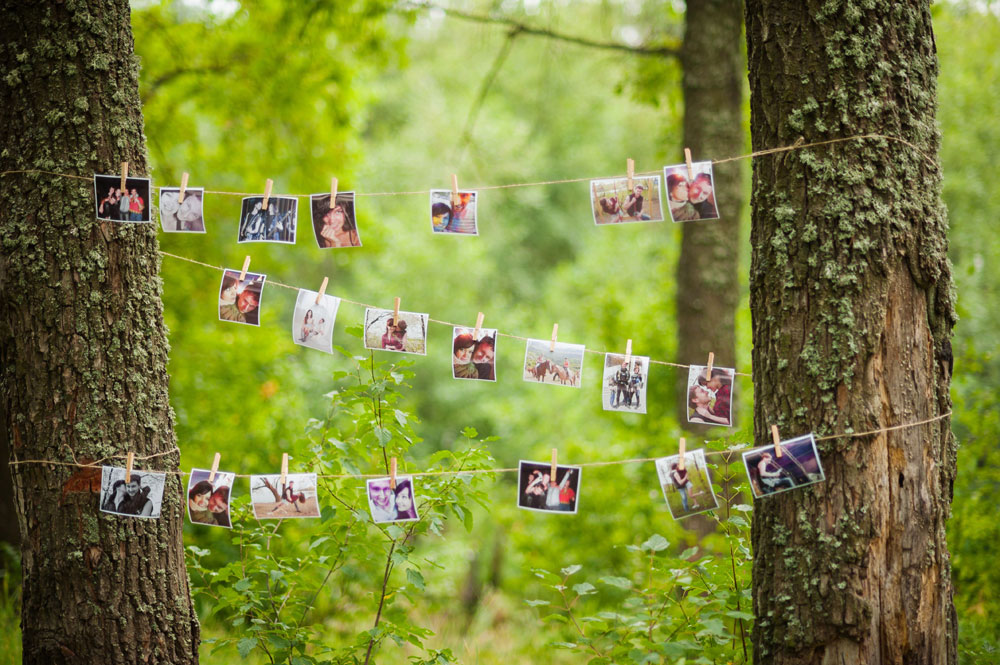 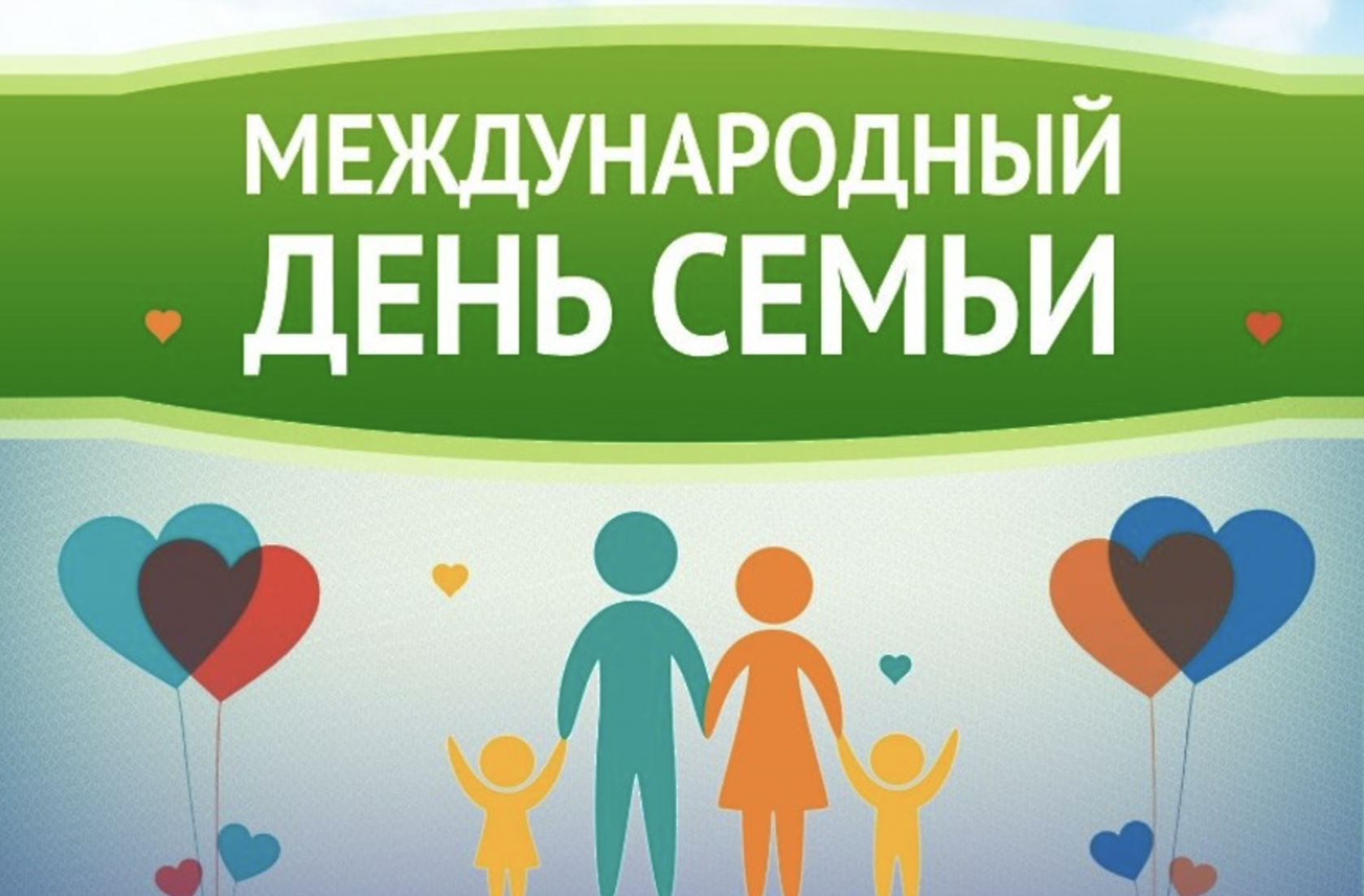 Семейное чтение — это важнейший способ приобщения детей к литературному миру, ведь первая встреча с книгой происходит именно в семье.Многие семьи в с.Кундряк с удовольствием посещают библиотеку
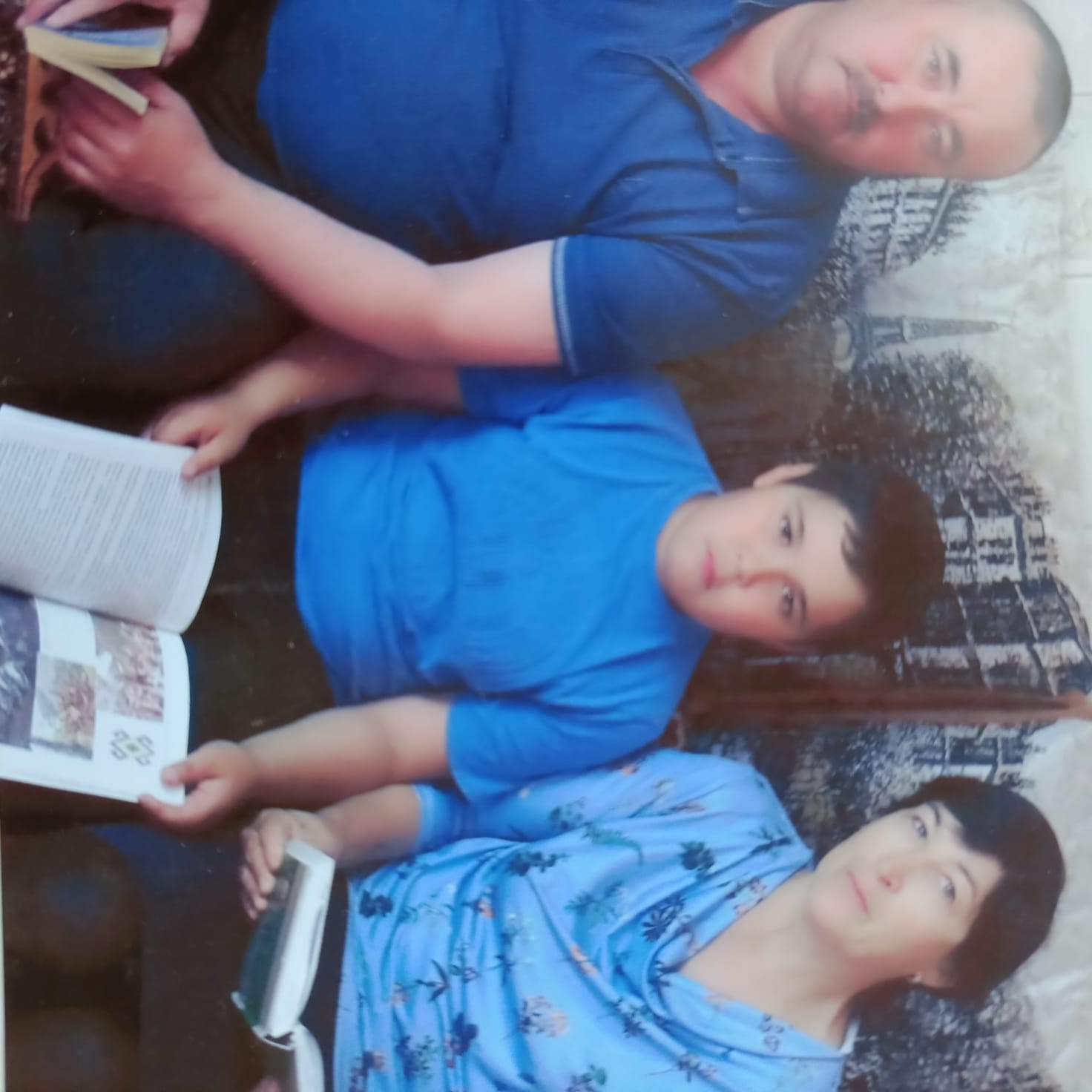 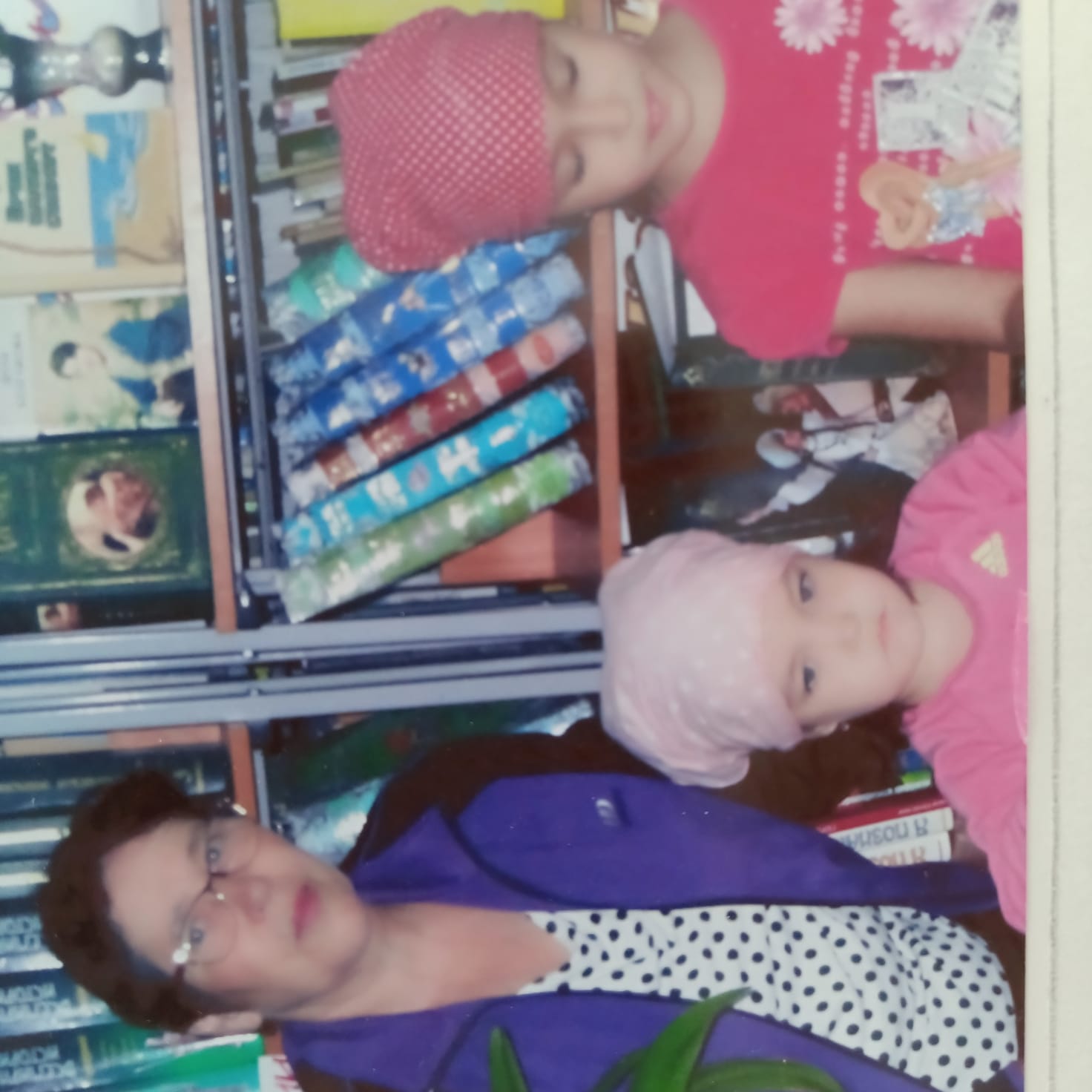 Семья Байгузиных во время чтения
З.Т.Утяганова со своими внучками 
в библиотеке
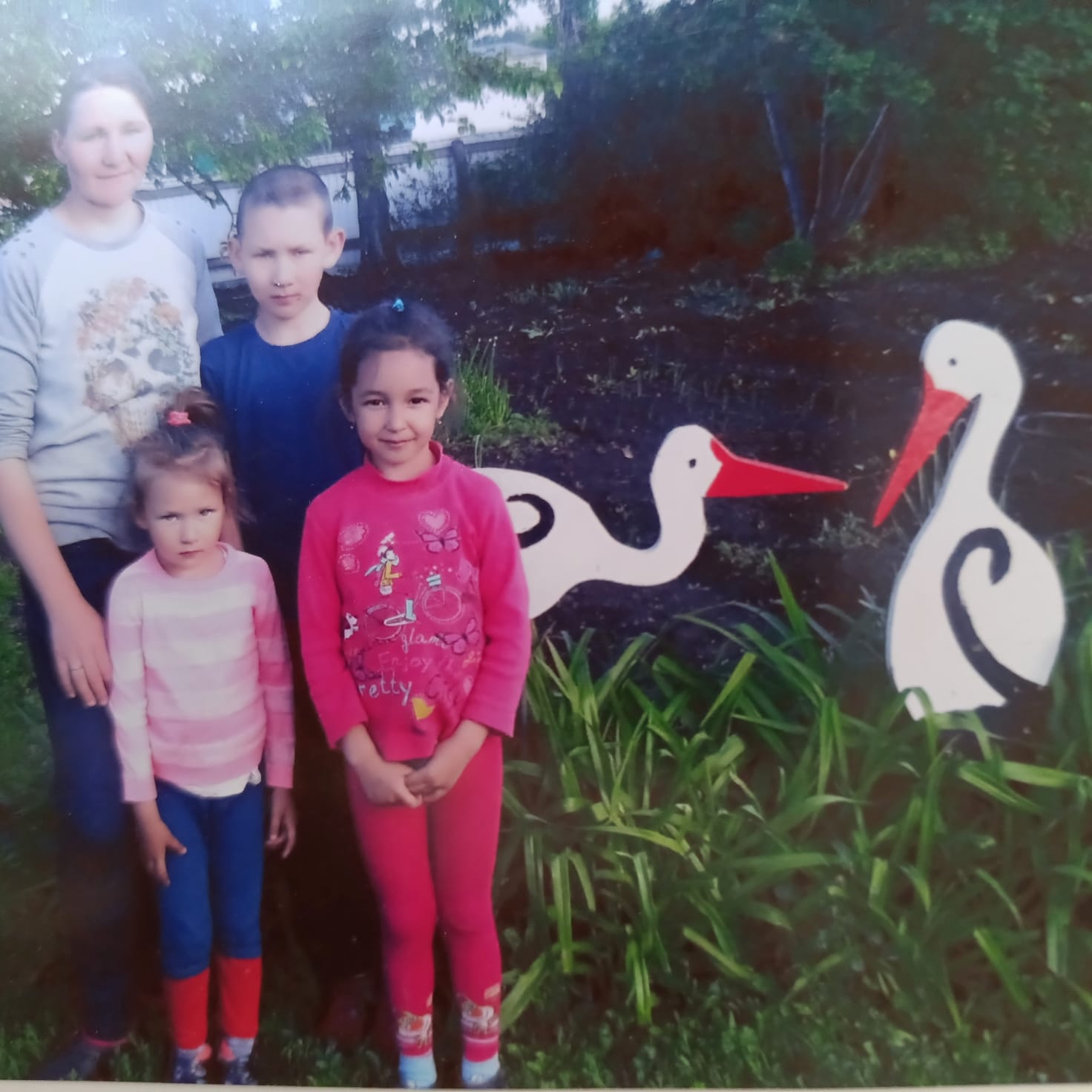 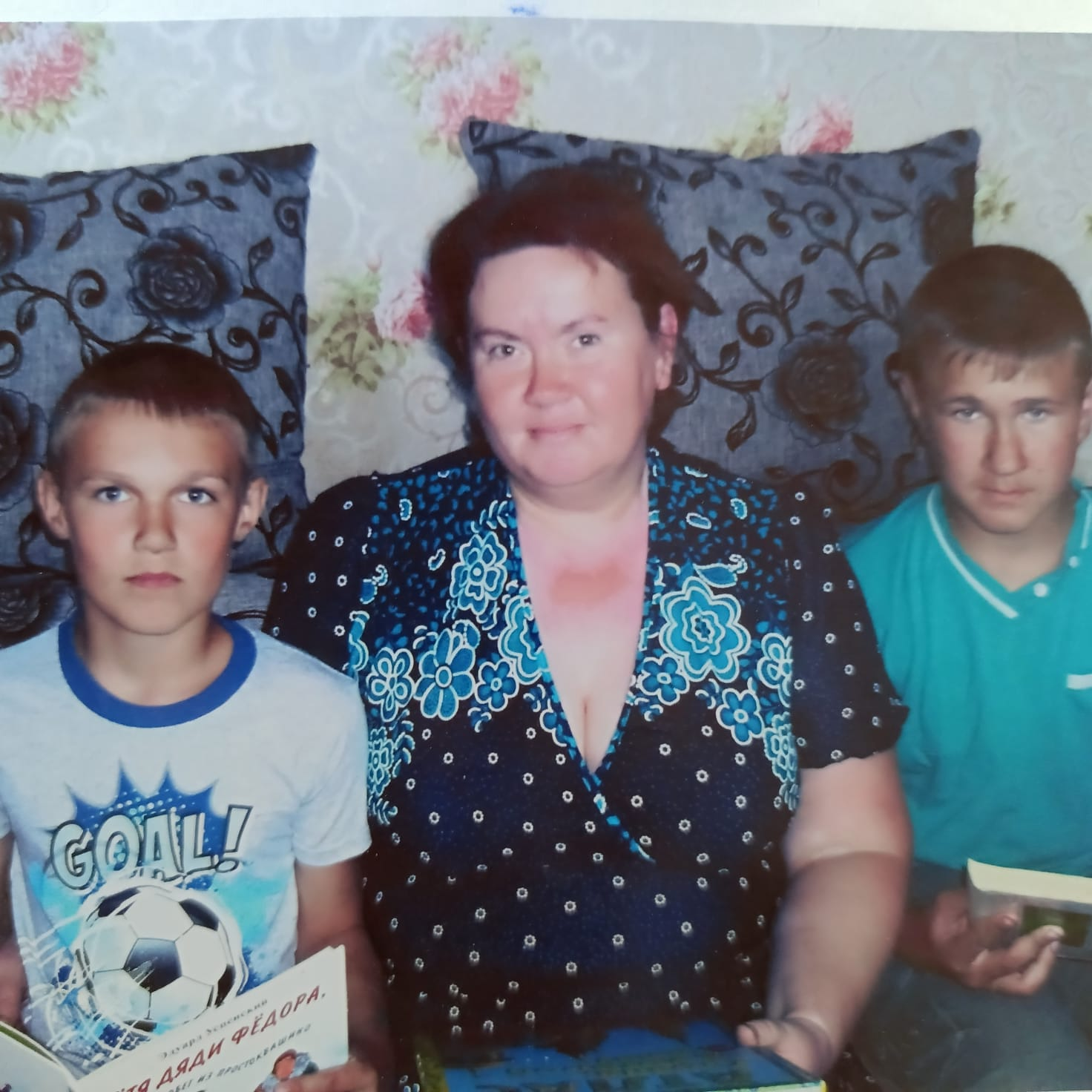 Буляковы любят читать сказки
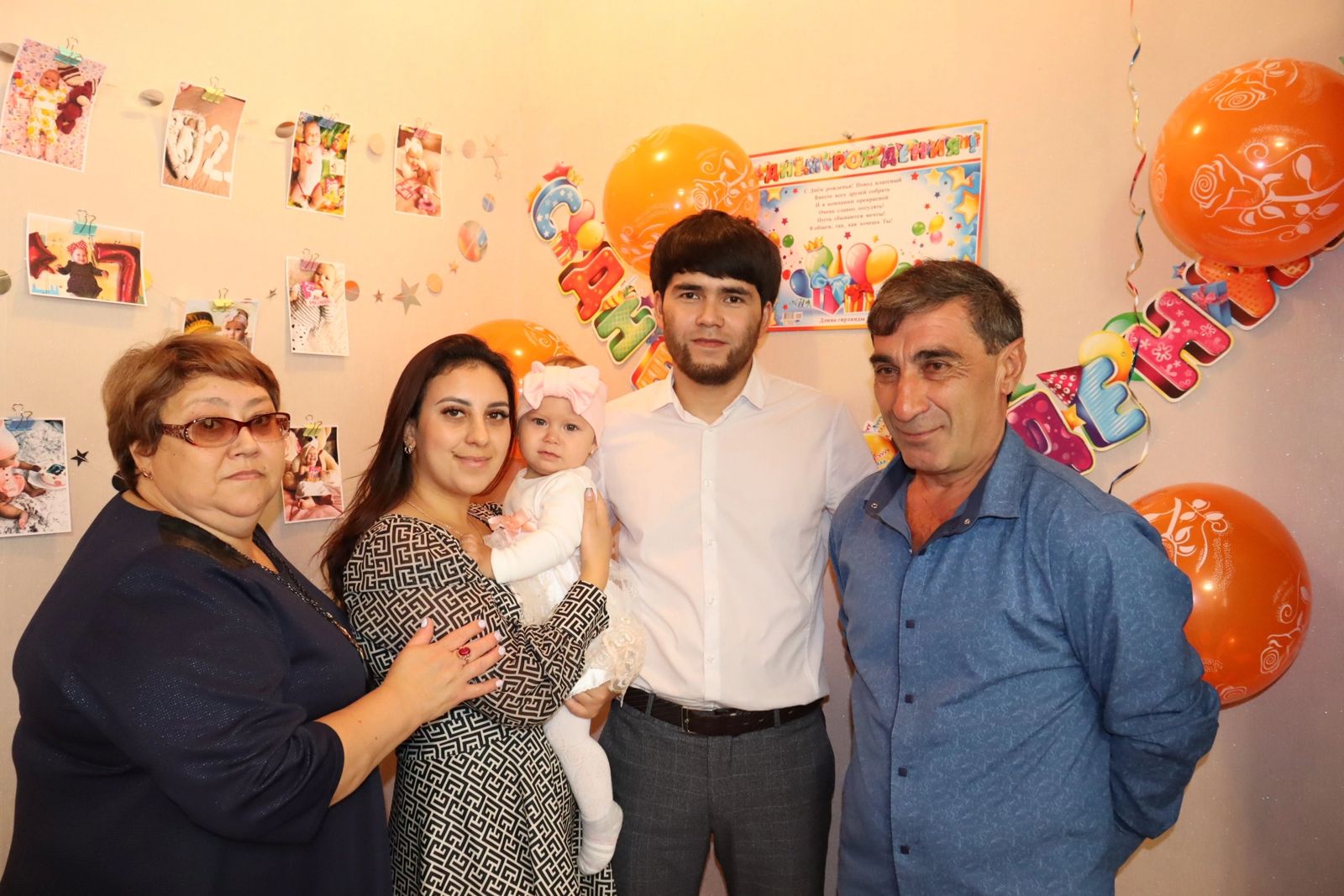 Пестовы-семья книголюбов
Семья Саргсян-одна из активных посетителей библиотеки
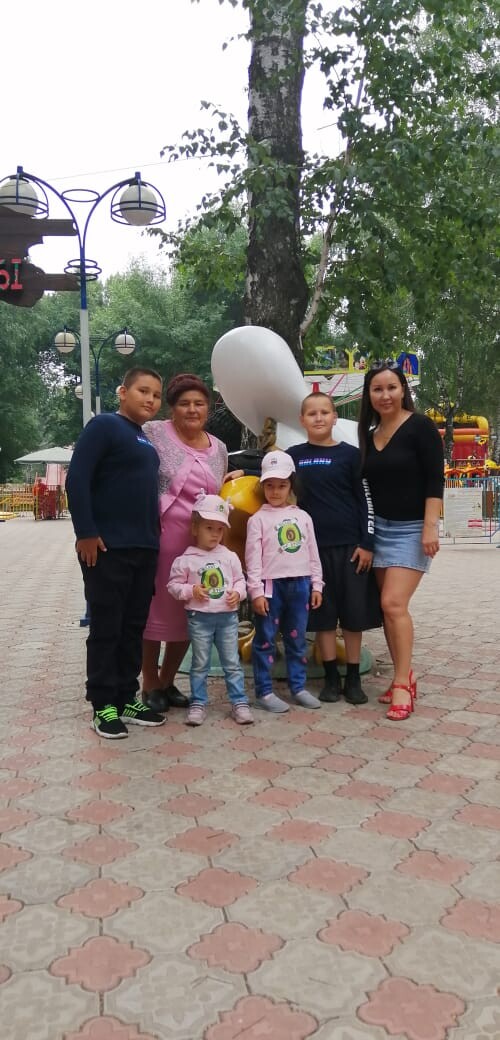 У Биккуловых внуки и внучки проживают в городе.Они любят приезжать в гости к бабушке и дедушке. Вместе дружно приходят в библиотеку за книгами.
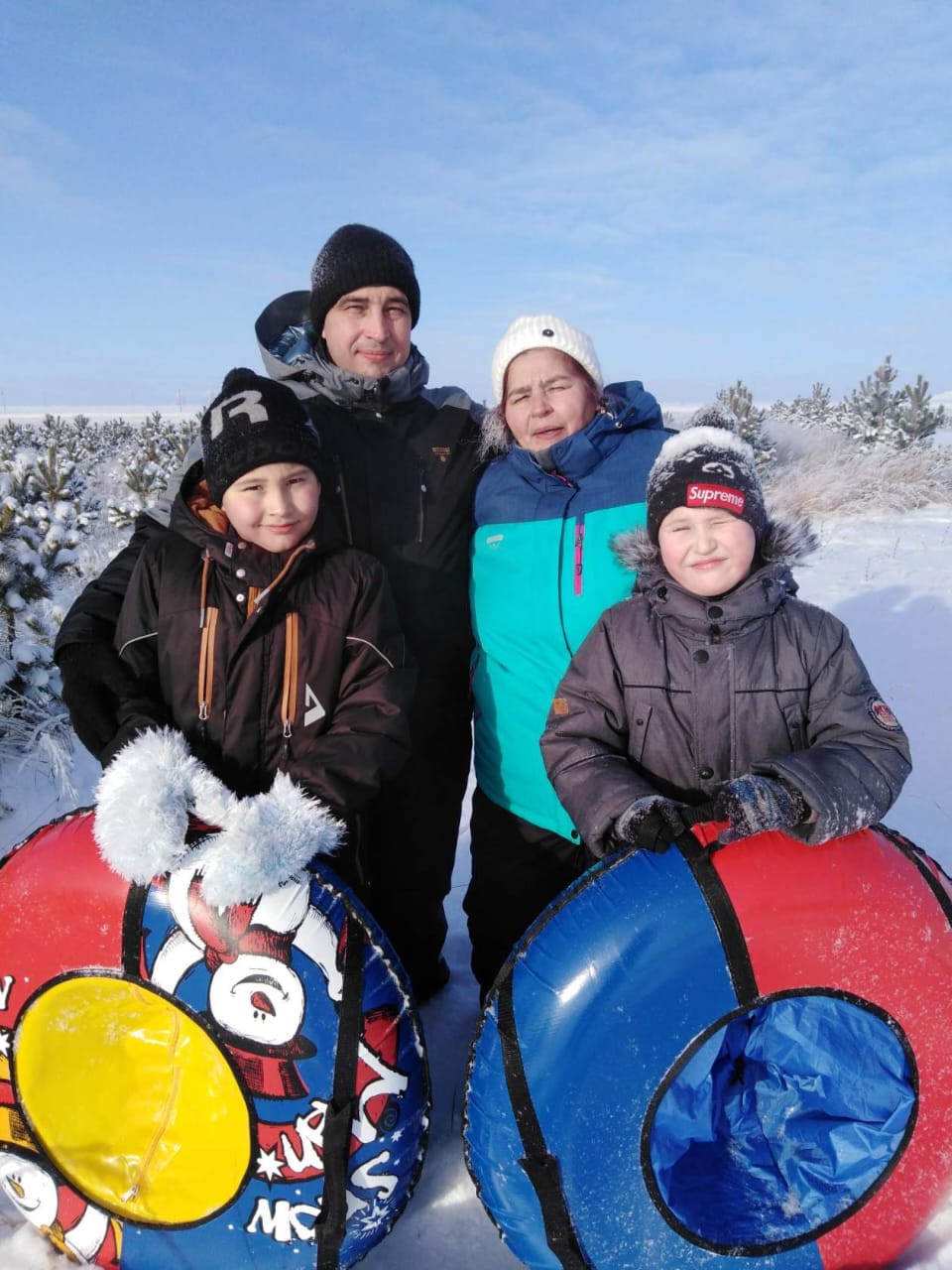 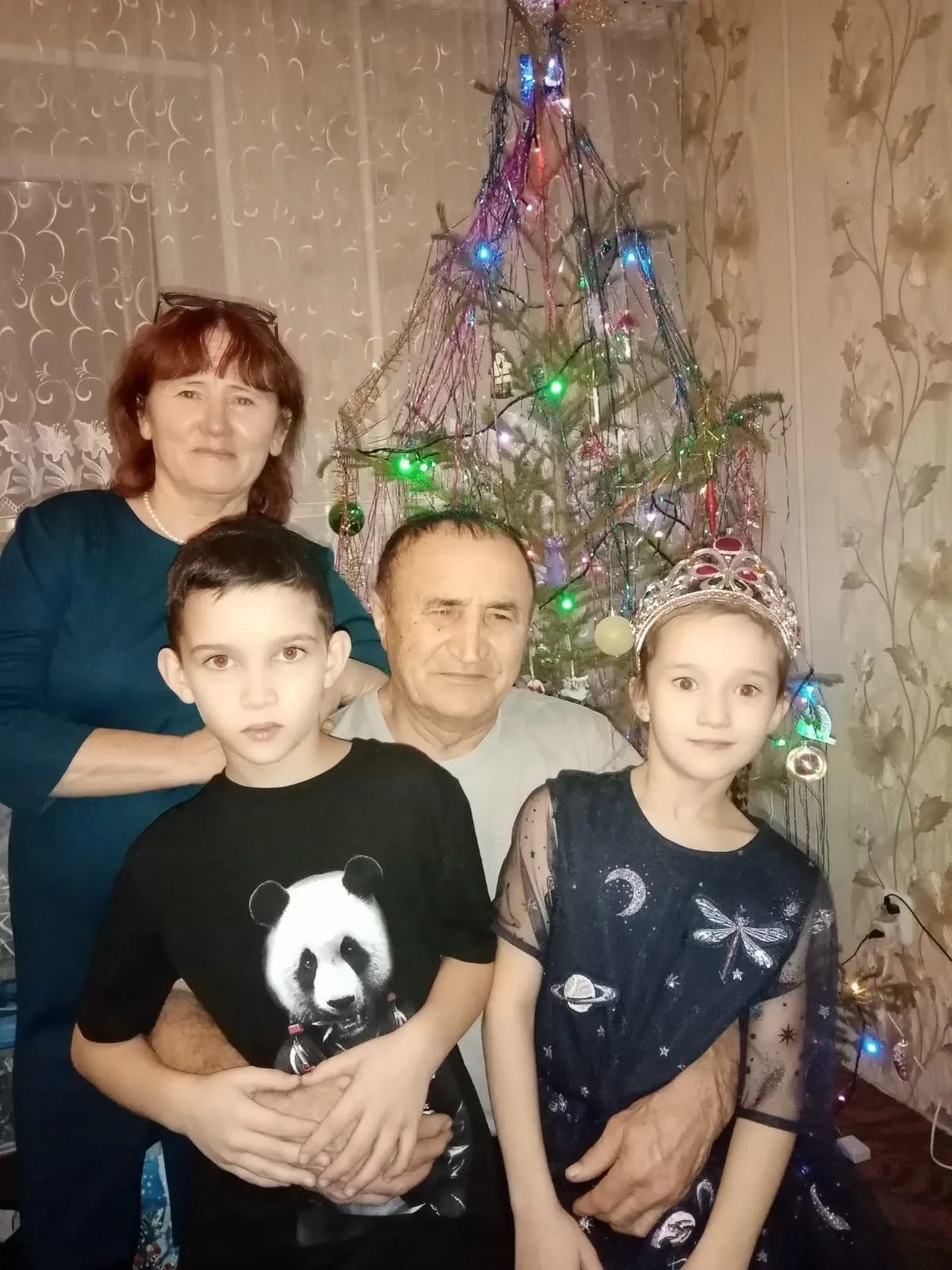 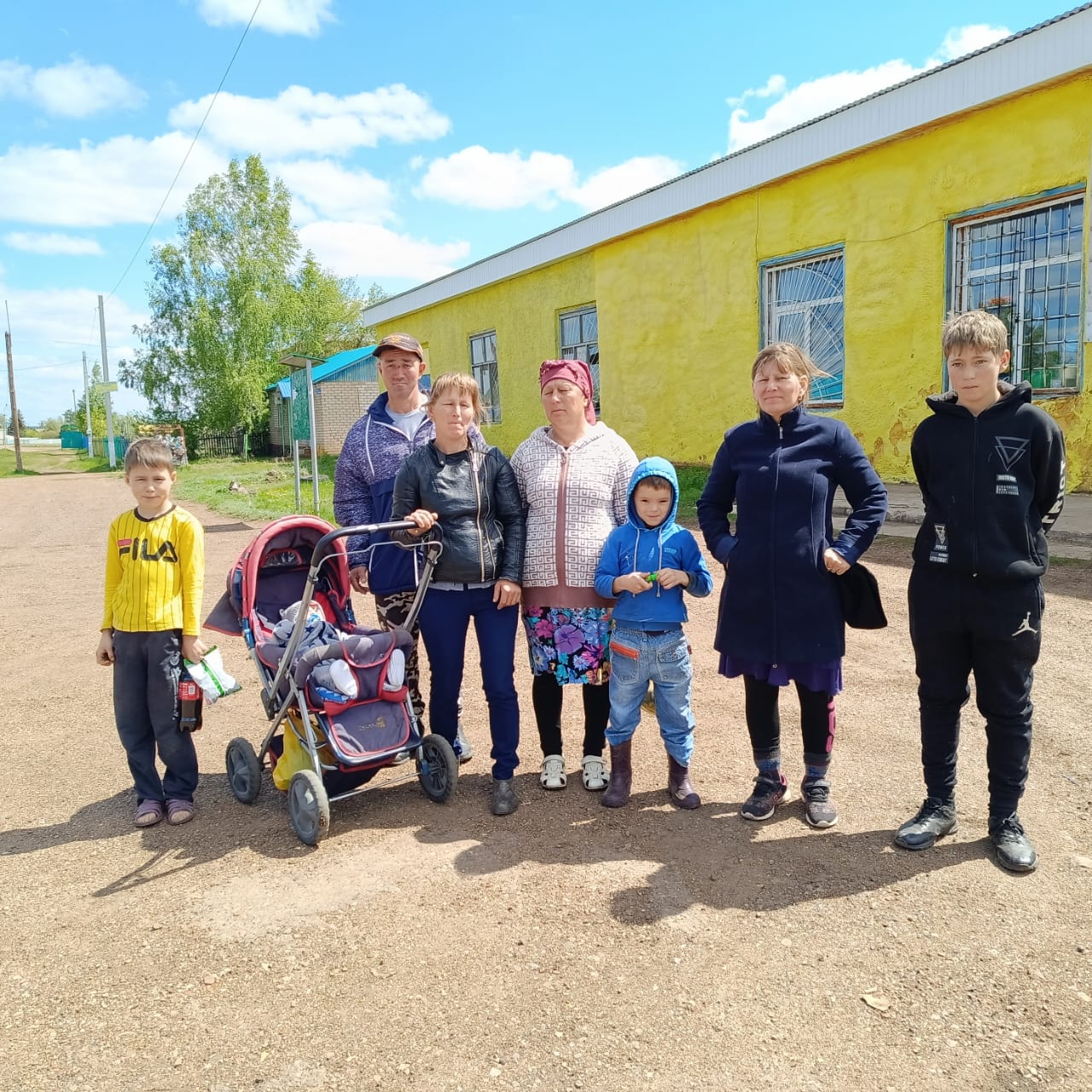 Большая семья Галаевых-одна из активных посетителей библиотечных мероприятий
На протяжении многих лет Гиндуллины, их дети, а сейчас уже и внуки посещают библиотеку.
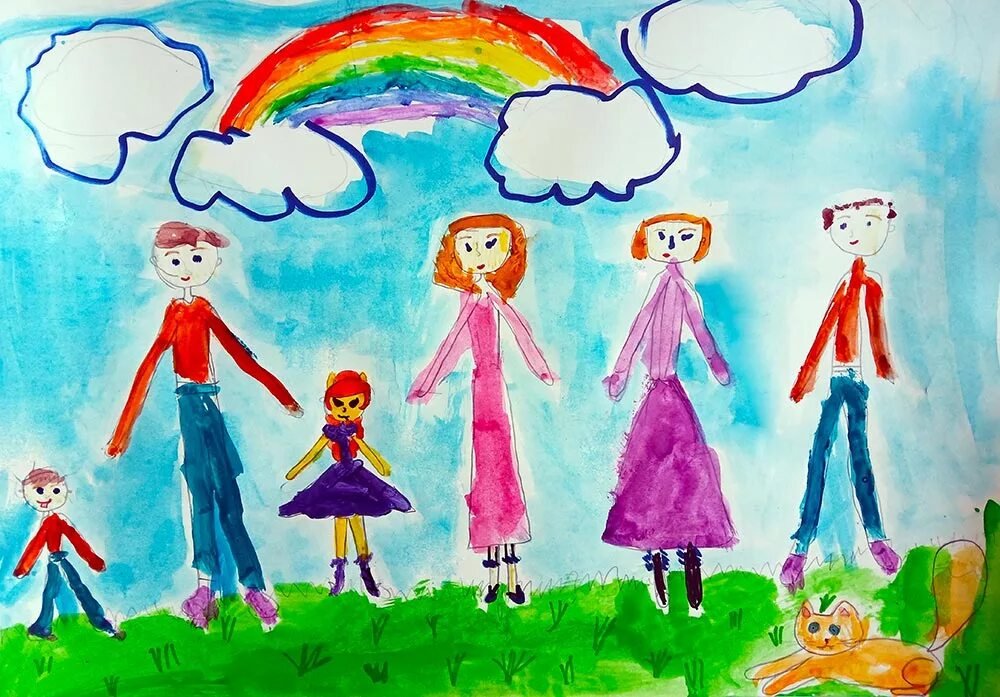 Я люблю свою семью
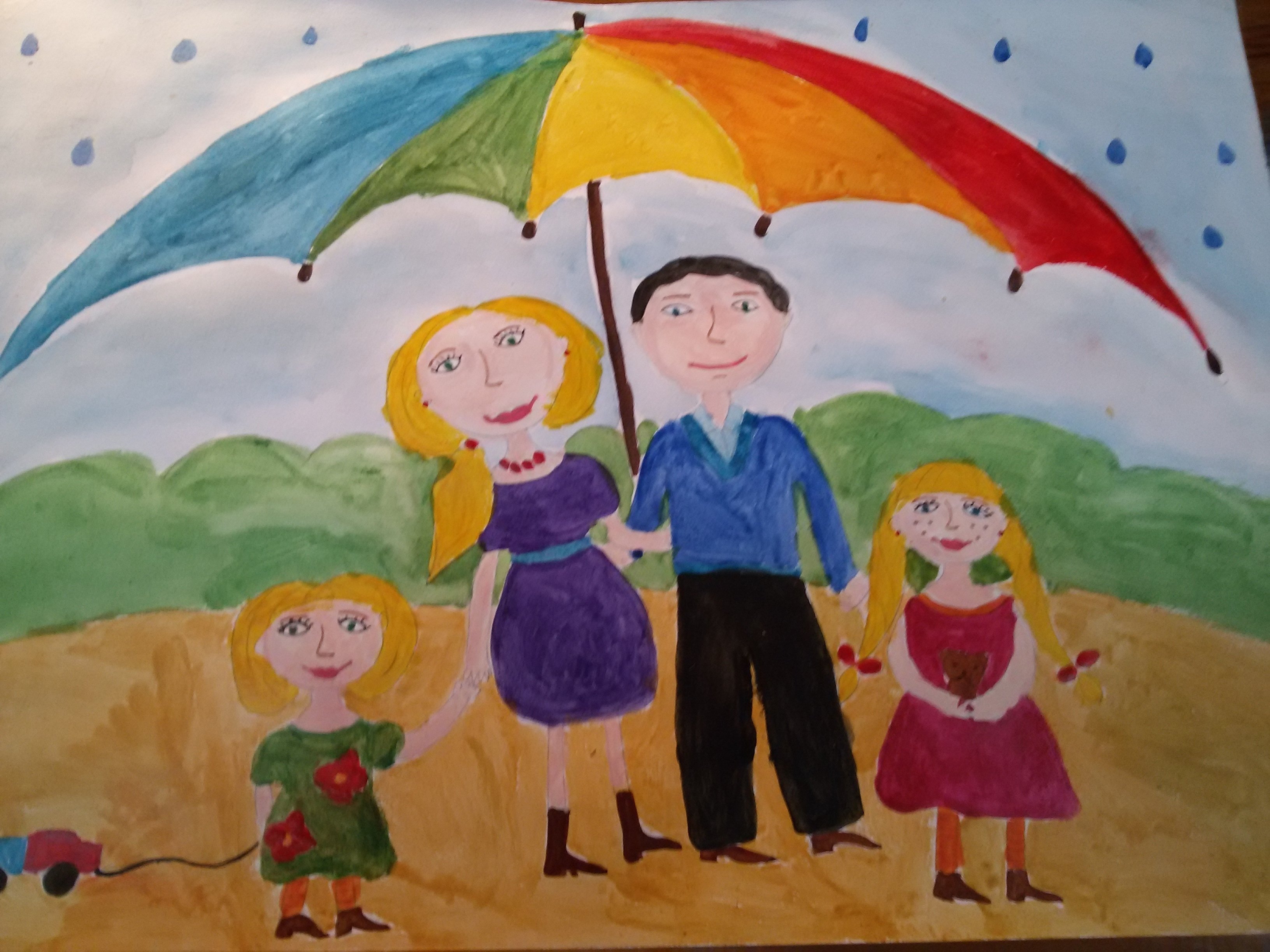 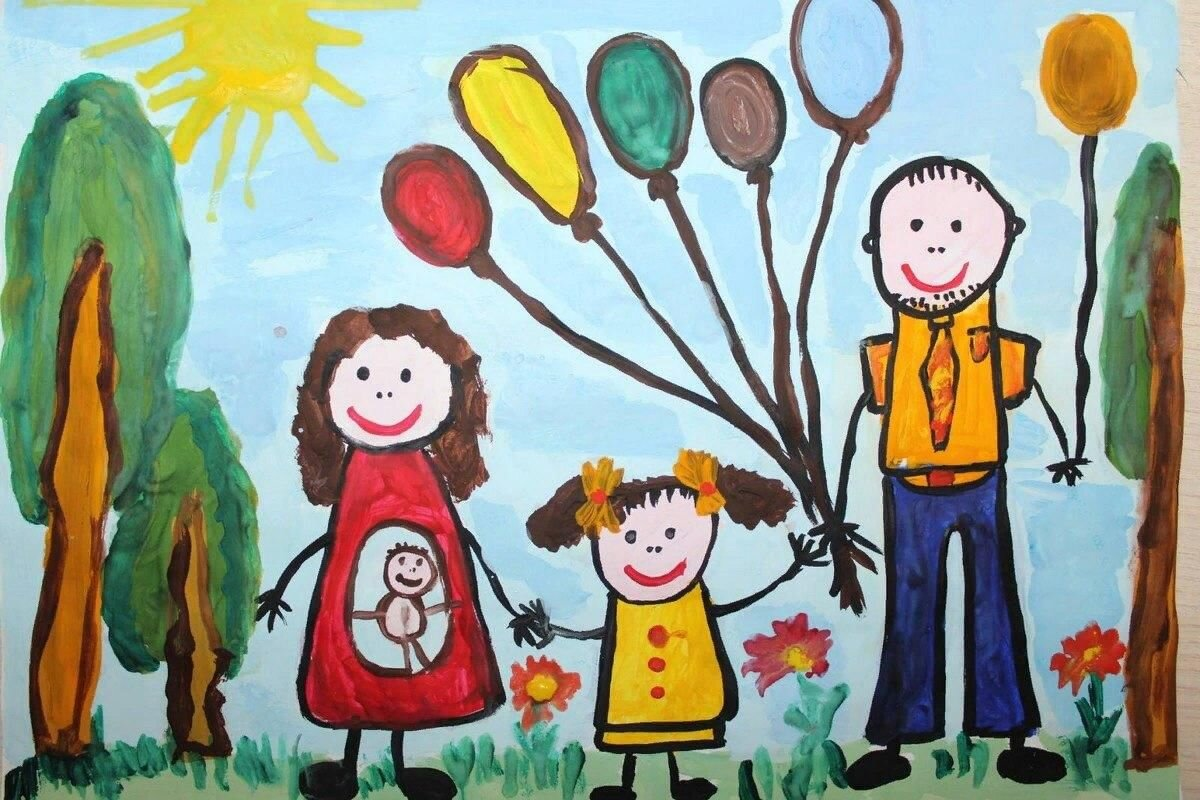